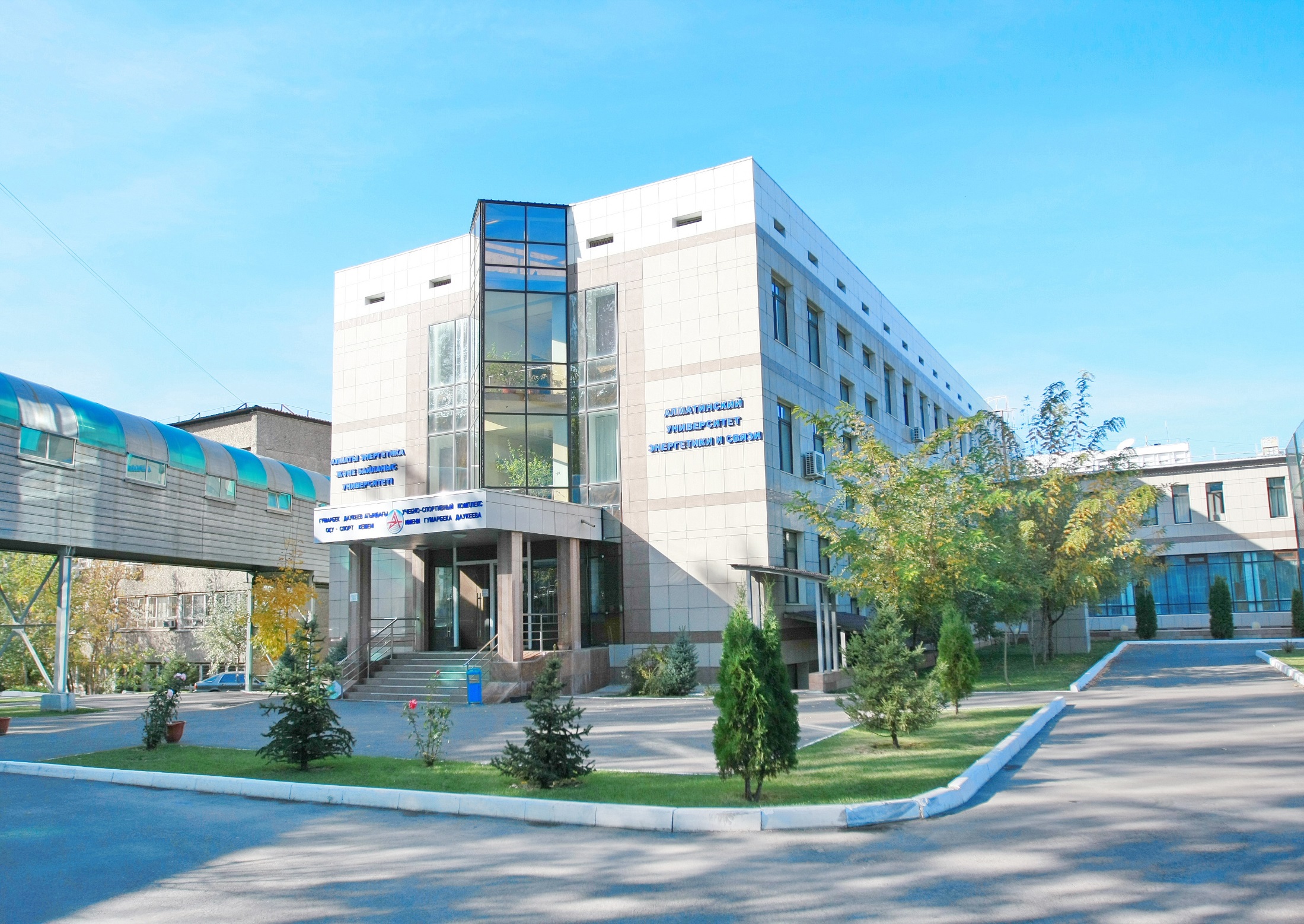 Институт повышения квалификации и 
двудипломного образования 
Алматинского университета энергетики и связи
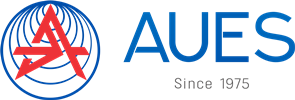 Алматы
2018
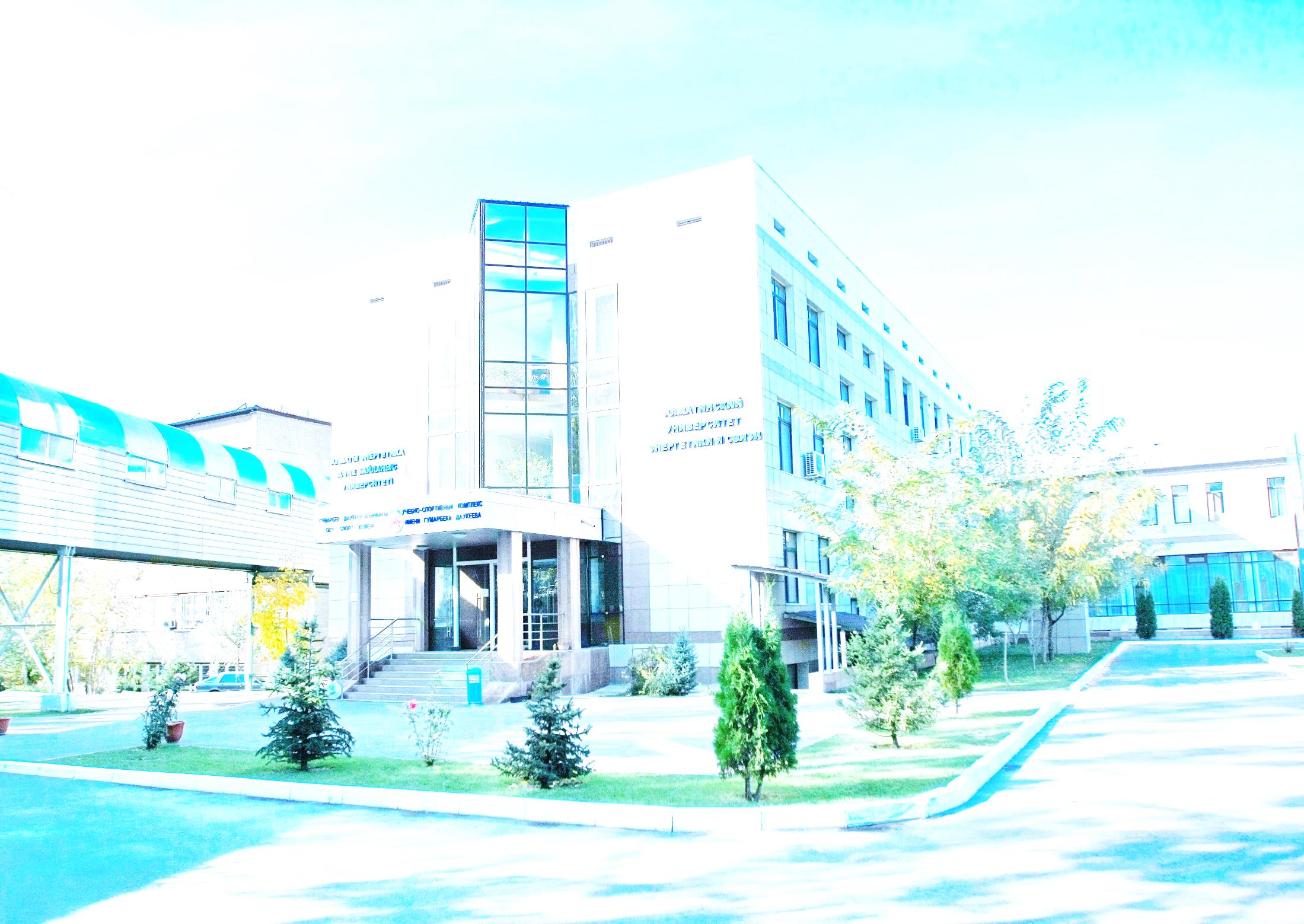 «Институт повышения квалификации и двудипломного образования»
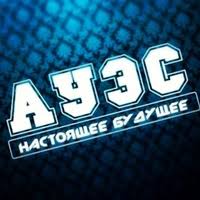 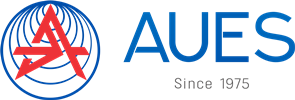 «Институт повышения квалификации и двудипломного образования"-структурное подразделение Некоммерческого АО «Алматинский университет энергетики и связи», предоставляющий платные образовательные услуги по повышению квалификации, переподготовке и дополнительному образованию.

Курсы повышения квалификации для специалистов в области энергетики и телекоммуникаций функционируют с сентября          1999 года. 

За период 1999-2018 годы проведено свыше 500 курсов, обучено более 7000 сспециалистов. 

Ежегодно на курсах повышают квалификацию более 400 специалистов топливно-энергетического комплекса, промышленных предприятий, специалистов в области телекоммуникаций.
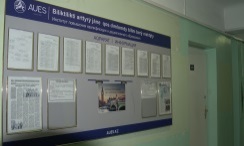 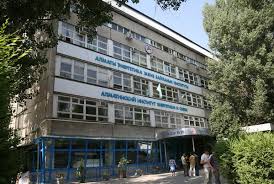 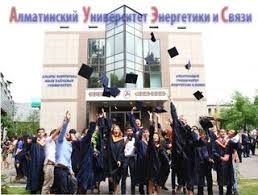 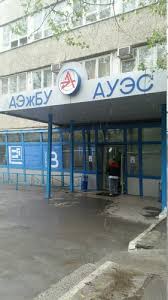 Адрес: Алматы, ул. А. Байтурсынулы 126/1, корпус А-325
Тел. 8 (727)2925480;  e-mail: kpk@aues.kz
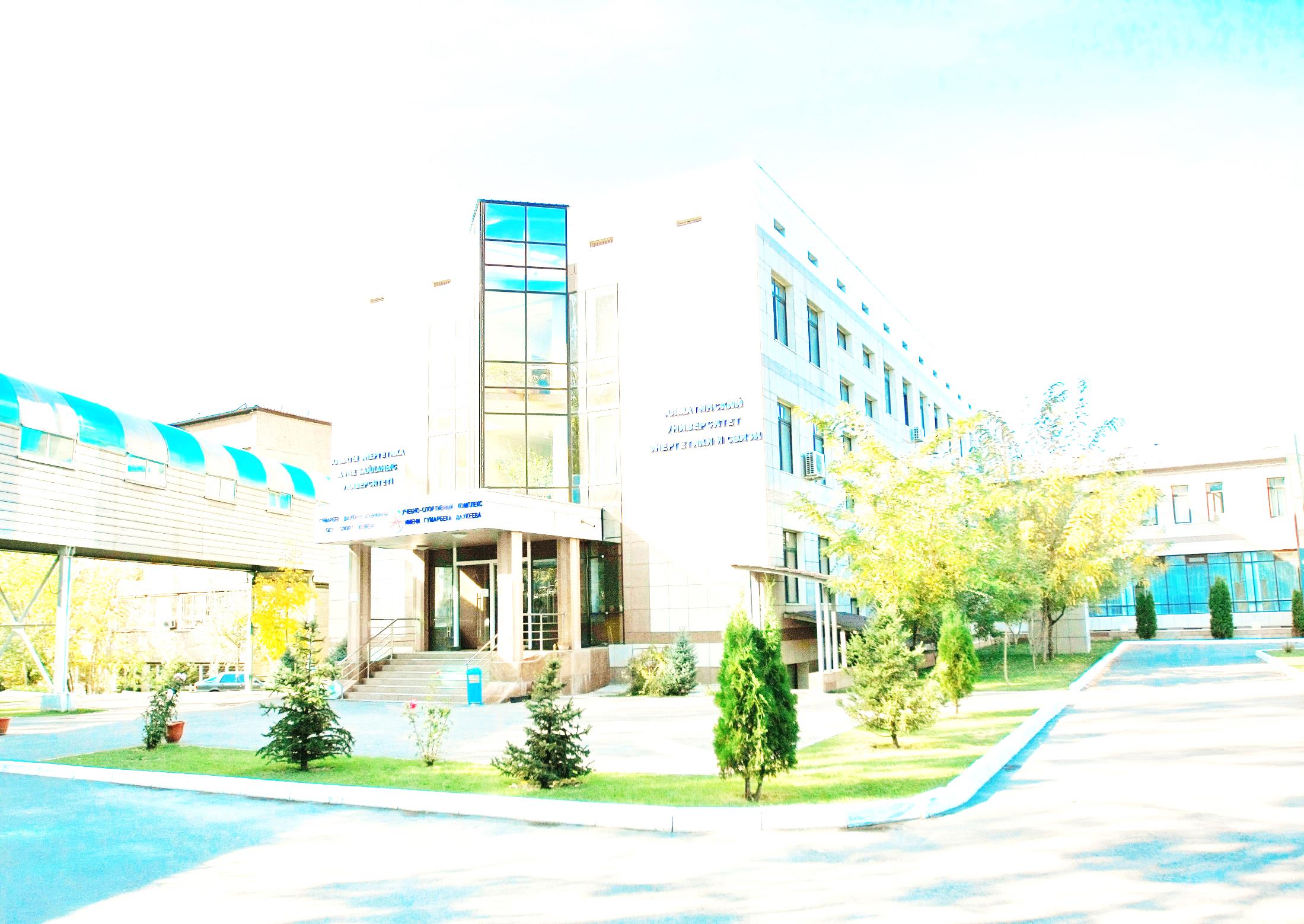 4
Центр обучения языкам и перевода
2
Сетевая программа МЭИ-АУЭС
3
Учебный центр по энергоаудиту  и энергосбережению
«Институт повышения квалификации и двудипломного образования»
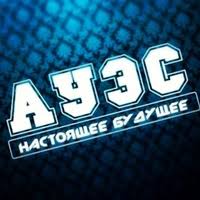 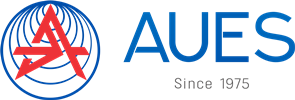 Основные направления деятельности
1
Курсы повышения квалификации:
Энергетика;
Телекоммуникации;
IT-технологии.
Экология и безопасность жизнедеятельности
4
1
Электрические и тепловые станции
7
Электрические сети и системы
Автоматизация технологических процессов
2
IT-технологии
6
Телекоммуникации
5
Энергоснабжение и энергосбережение
3
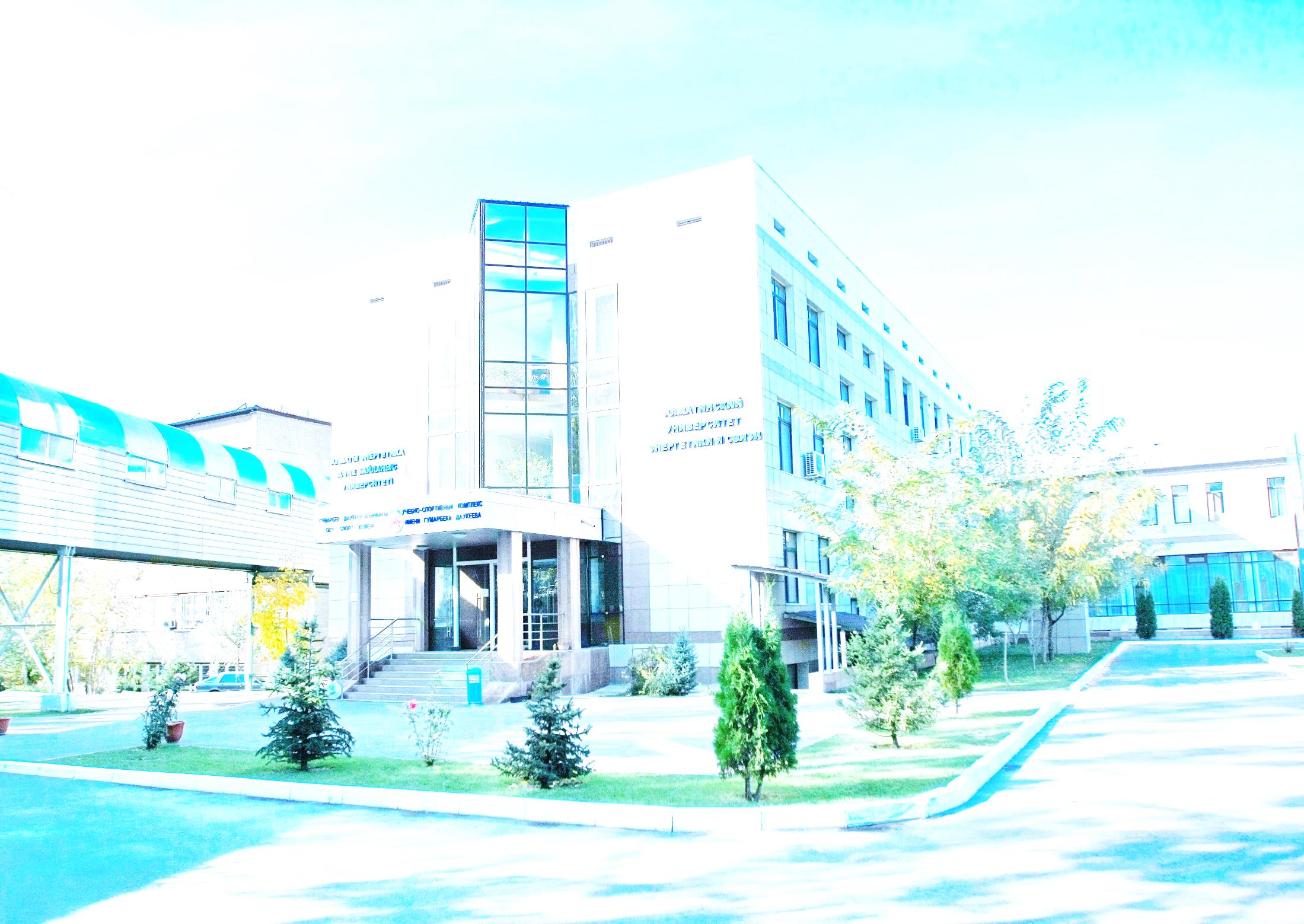 «Институт повышения квалификации и двудипломного образования»
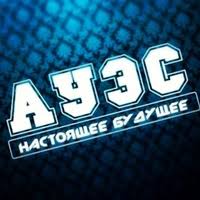 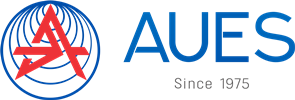 Направления ТЕМАТИк курсов повышения квалификации
Количество предлагаемых тем курсов повышения квалификации в 2018 году
составило 90, на 2019 год запланировано 100 тем.
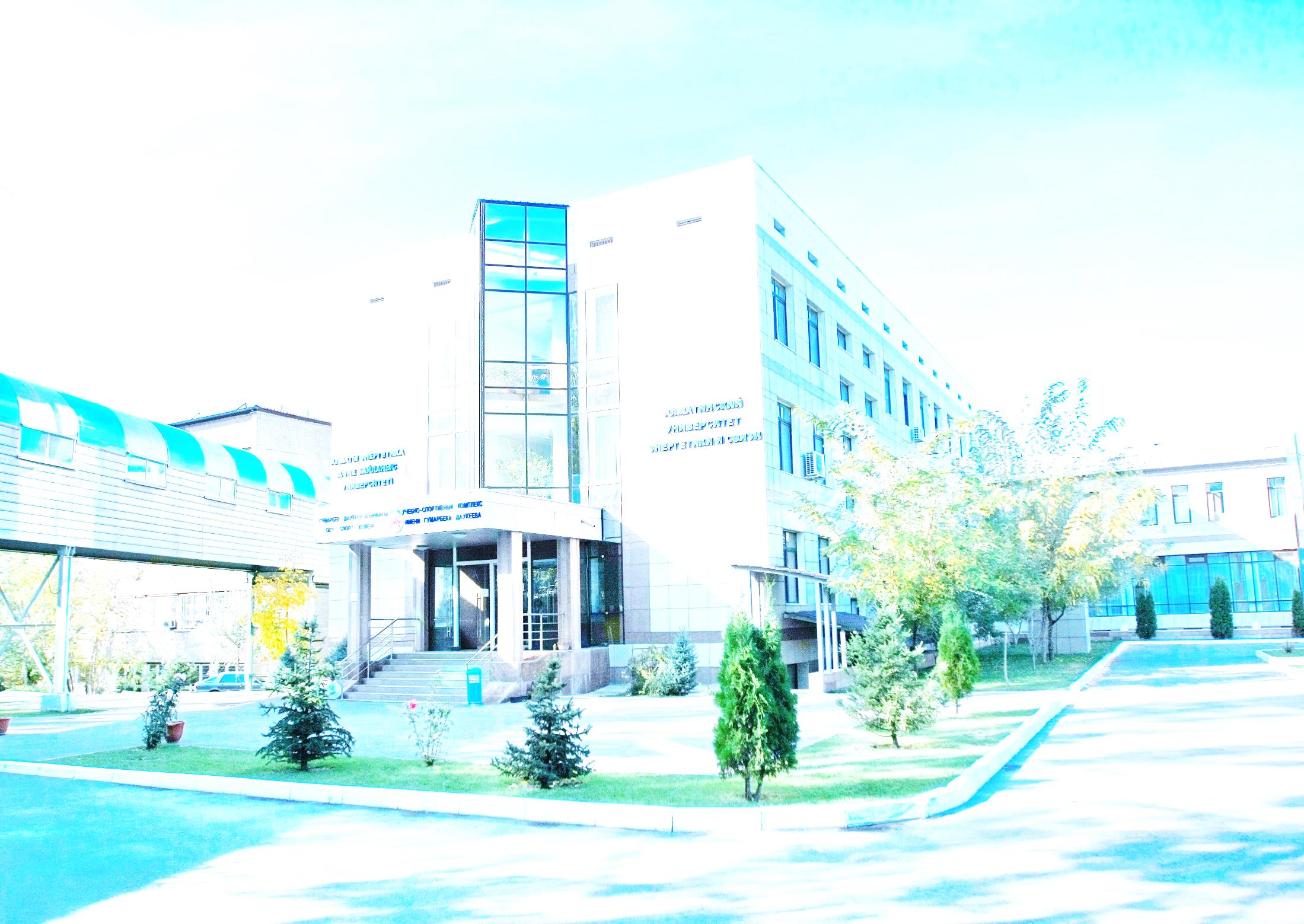 «Институт повышения квалификации и двудипломного образования»
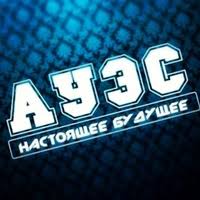 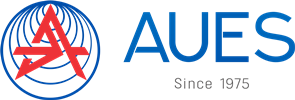 Направления двудипломного образования
«Институт повышения квалификации и двудипломного образования»
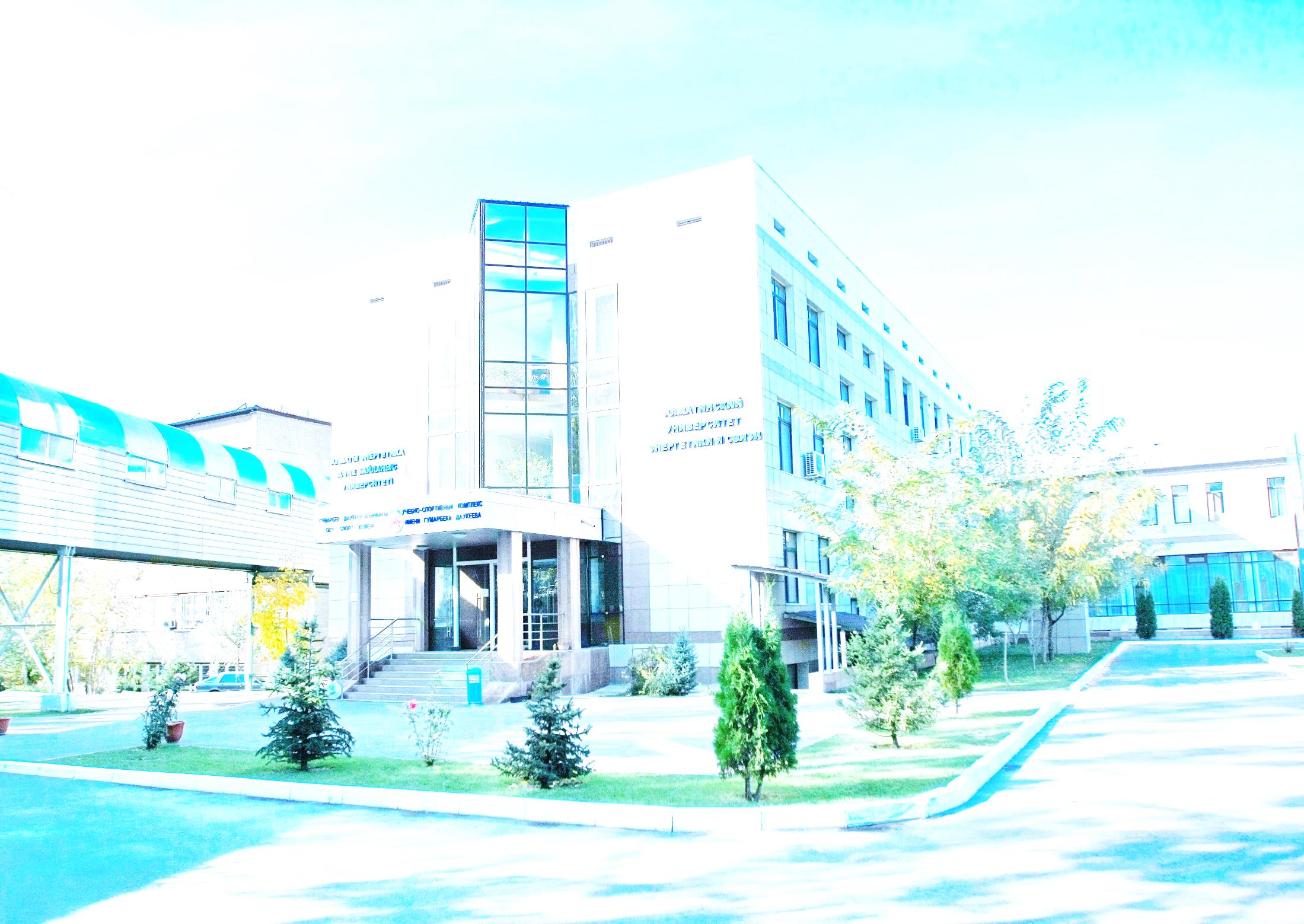 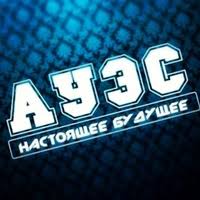 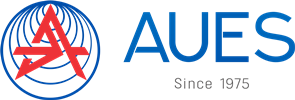 Центр обучения языкам и перевода
Курсы казахского языка
общий курс казахского языка 
      (по уровням, в объеме 70 часов каждый ;
-    профессиональный казахский язык  для 
     специалистов по отраслям (36 часов);
делопроизводство на казахском языке 
       (36 часов);
казахский для бизнеса (36 часов);
-    обучение по системе КАЗТЕСТ (70 часов)
Курсы английского языка
общий курс английского языка  
       (General English, по уровням, в
       объеме 70    часов каждый);
 деловой английский 
      (Вusiness English, 36 часов);
курсы по подготовке к сдачи 
      экзамена IELTS (70 часов);
профессиональный английский язык для специалистов по отраслям (36 час.)
Курсы русского языка
- русский язык для иностранных граждан 
(по уровням, в объеме 70 часов каждый); 
- русский язык для оралманов (по уровням, в объеме 70 часов каждый уровень);
- русский язык для бизнеса (36 часов);
- профессиональный русский язык для специалистов по отраслям (36 часов).
Курсы немецкого языка
общий курс немецкого языка (
        по уровням, 70 часов каждый уровень)
профессиональный немецкий язык для специалистов по отраслям (36 часов)     
     Курсы корейского и китайского
     языков  (72 часа)
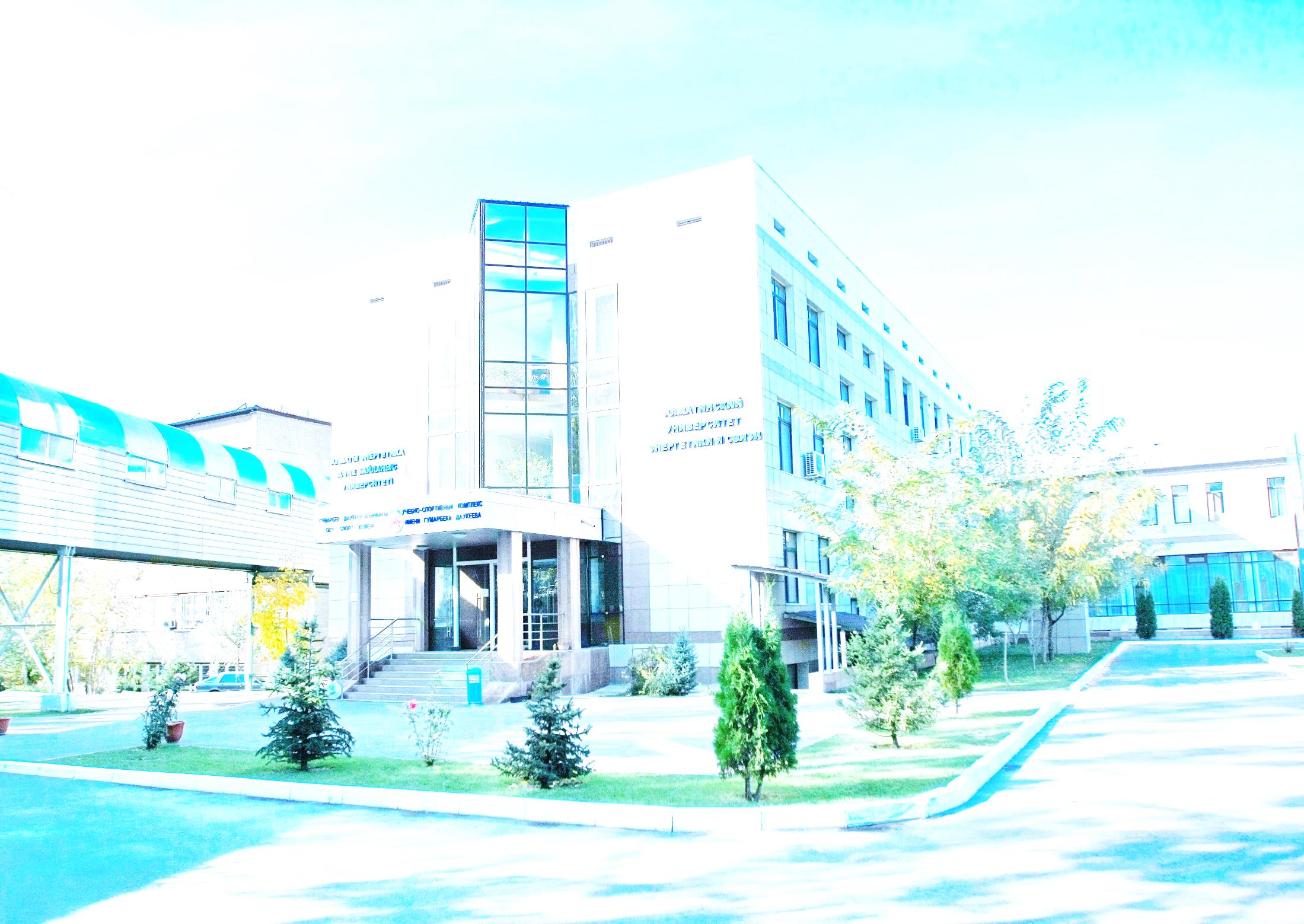 «Институт повышения квалификации и двудипломного образования»
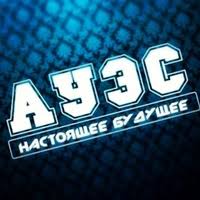 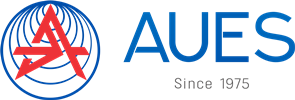 МАТЕРИАЛЬНО-ТЕХНИЧЕСКАЯ БАЗА
Общая площадь помещений  140 кв.м. ,в т.ч.
офисных помещений:
 количество  			 3
 площадь, кв.м.                                     48  

учебных аудиторий
количество	 		 2
площадь, кв.м.		                  76
сервисного помещения, кв.м.            18  
учебно, научно-исследовательских    лабораторий, центров                                7
мультимедийного оборудования	3
компьютеров 			7
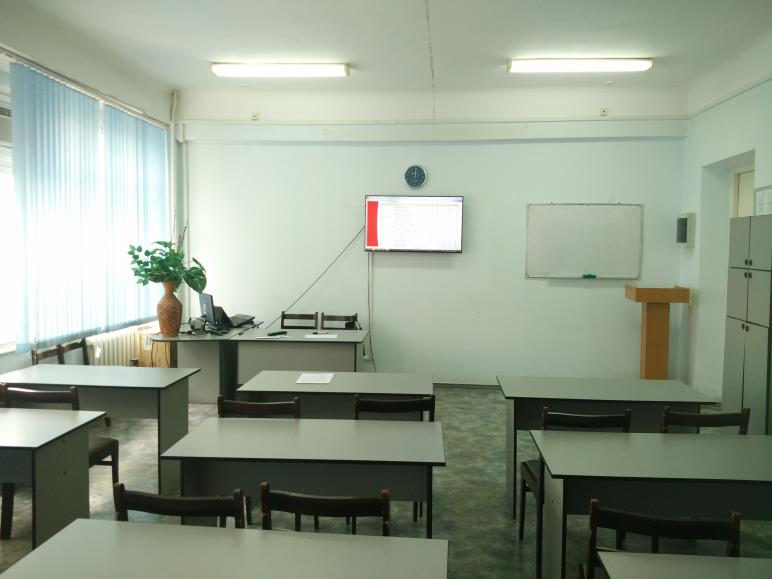 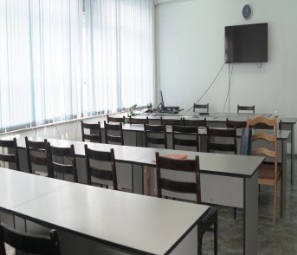 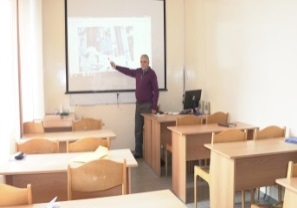 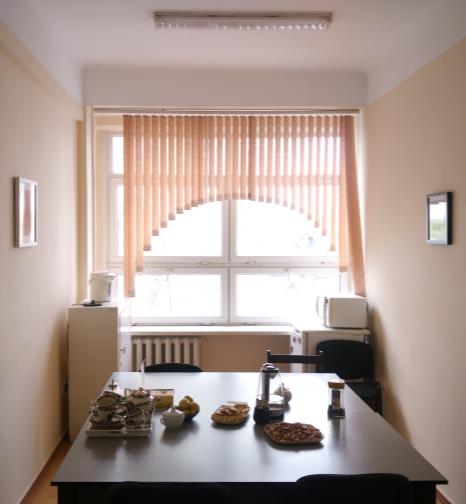 «Институт повышения квалификации и двудипломного образования»
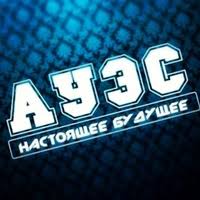 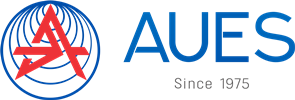 КАДРОВЫЙ ПОТЕНЦИАЛ
Административно-управленческий 
персонал
Профессорско-преподавательский состав
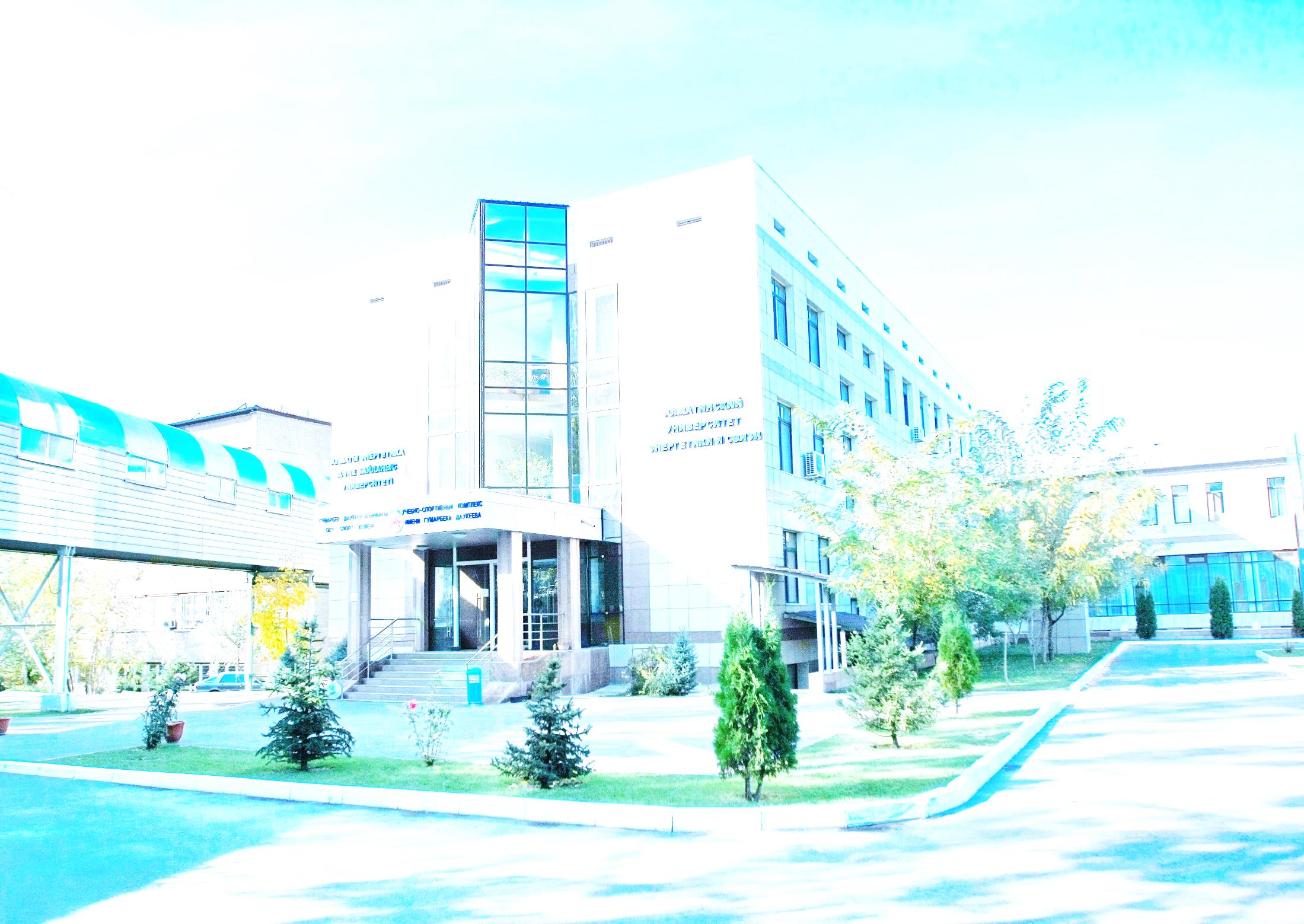 «Институт повышения квалификации и двудипломного образования»
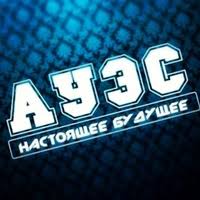 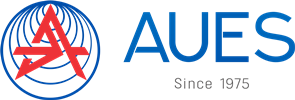 динамика количества курсов повышения 
квалификации за период 2015-2018 года
«Институт повышения квалификации и двудипломного образования»
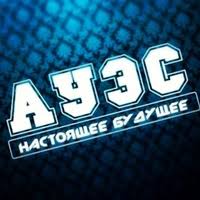 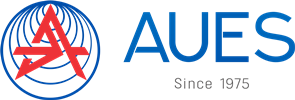 динамика количества слушателей курсов повышения квалификации за 2015-2018 гг.
«Институт повышения квалификации и двудипломного образования»
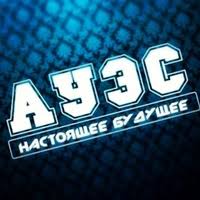 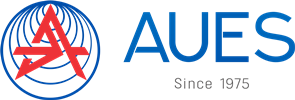 динамика   доходов курсов  повышения квалификации за 2015-2018 гг.
«Институт повышения квалификации и двудипломного образования»
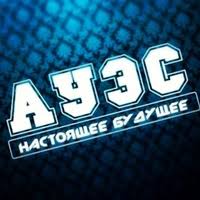 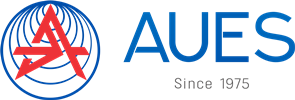 Контингент обучающихся по двухдипломной образовательной программе бакалавриата НИУ МЭИ-АУЭС за период 2015-2018 годы
«Институт повышения квалификации и двудипломного образования»
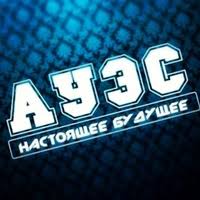 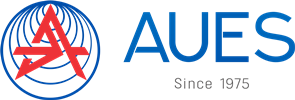 «Институт повышения квалификации и двудипломного образования»
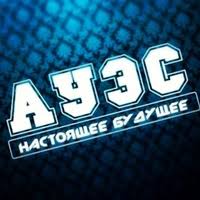 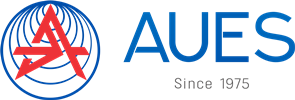 Сотрудничество с организациями
Общее количество организаций и предприятий с которыми сотрудничает     ИПК и ДО составляет более 370.
Союз инженеров-энергетиков РК
Казахстанская электроэнергетическая ассоциация
Палата предпринимателей г.Алматы
Московский энергетический институт
Белорусский государственный университет  информатики и радиоэлектроники
Самарский государственный аэрокосмический университет
АО “KEGOC” (Меморандум о сотрудничестве)
АО «АЛЭС» (Соглашение о сотрудничестве)
АО «АЖК» (Меморандум о сотрудничестве)
ТОО “Уранэнерго” (Меморандум о сотрудничестве)
ТОО «ТенгизШевройл»
и др.
«Институт повышения квалификации и двудипломного образования»
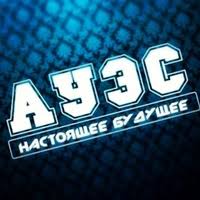 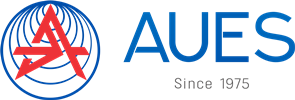 Современное оборудование и специализированные программы
Приобретено 26 лицензий программного продукта  EPLAN Electric P8  (с  обучением  3 специалистов кафедры «ЭиВИЭ», бесплатным сервисным обслуживанием  в течении 2-х лет..
Совместно с кафедрой «Электроника и робототехника» приобретен учебный стенд на одновременное изучение 8 обучающимися пневматики «DID-BASE-2T-2R12-2P2E-C»
Стоимость 2700 EURO* .)  Коммерческая стоимость 1 лицензии - 8777 EURO.
Установлены на 10  и  15 компьютерах  кафедры «ЭиВИЭ» (А-333) и 
ауд. А300.
компании ТОО «Camozzi» на сумму 8 млн. тенге  с подготовкой 8 преподавателей, обеспечением методическими пособиями и гарантийным
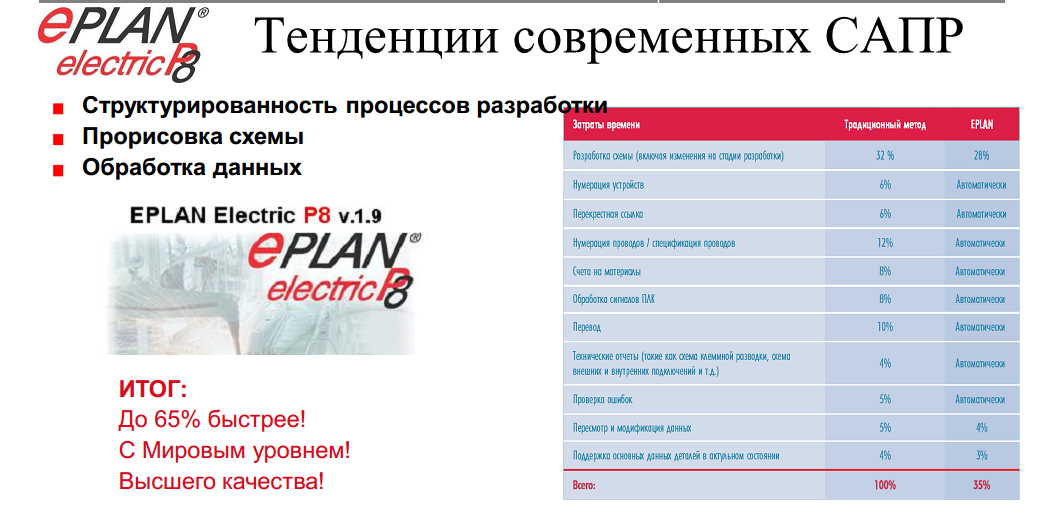 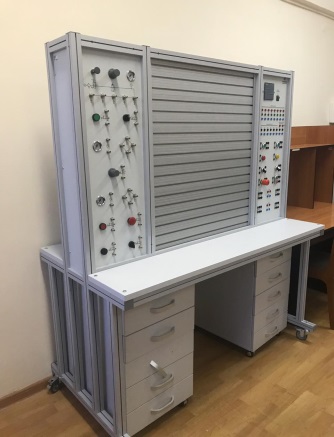 обслуживанием в течение 2-х лет.  Учебный стенд планируется применять как на занятиях курсов повышения квалификации, так и на практических занятиях дисциплины «Мехатроника» и др. на 4 курсе специальностей «Приборостроение».
САПР EPLAN Electric P8 используется в практических занятиях дисциплин «Монтаж, наладка и эксплуатация электрооборудования», «Энергообеспечение сельского хозяйства» 
Создана программа обучения САПР EPLAN Electric P8 на курсах повышения квалификации
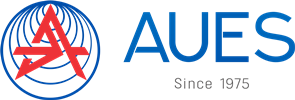 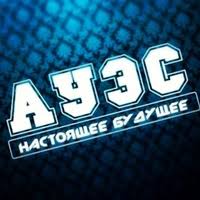 SWOT- анализ
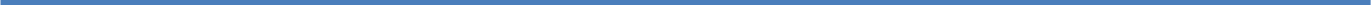 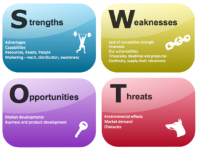 Слабые стороны
Угрозы
1. Ограниченные направления и спектр предлагаемых и реализуемых дополнительных образовательных услуг.
2. Слабое продвижение на потребительский рынок образовательных продуктов института.
3. Недостаточное использование для развития ИПК и ДО связей университета.
4. Нехватка специализированных аудиторий и разбросанность помещений института. 
5. Отставание материально-технической базы Университета от запросов потенциальных Заказчиков. 
6. Не используются новые технологии обучения: электронное и дистанционное, а также сетевое взаимодействие с другими вузами. 
7. Отсутствие повышения квалификации и профессиональной переподготовки ППС и персонала, занятых в ИПК и ДО. 
8. Отсутствие программ МБА. 
9. Недостаточная информативность и актуальность информации на сайте университета. 
10. Не используются возможности освещения деятельности ИПК и ДО в республиканских, региональных и местных СМИ.
1 Высокая конкуренция вузов и учебных центров г.Алматы, Астаны, РФ и др.
2 Ухудшение социально-экономической ситуации. 
3 Спад уровня остепененности ППС в связи с ростом их возраста.
4 «Утечка мозгов».
5 Высокая стоимость включения статей в журналы с импакт-фактором.
6 Низкая заинтересованность частного бизнеса.
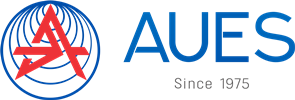 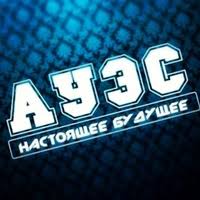 НАПРАВЛЕНИЯ РАЗВИТИЯ
p. 1 / 73
«Институт повышения квалификации и двудипломного образования»
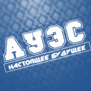 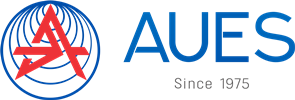 1. Активизация маркетинговой деятельности 
1.1. Систематическое продвижение (презентация) образовательных услуг потенциальным потребителям через различные каналы: web-сайт, электронные и почтовые рассылки, социальные сети, реклама, СМИ, имиджевые мероприятия.
1.2. Активное использование для развития ИПК и ДО связей университета с бизнес-средой, органами власти, отраслевыми ассоциациями, банковским сектором, общественными структурами и др., прежде всего руководителями которых являются выпускники АУЭС. 
1.3. Наполнение сайта ИПК и ДО актуальным и расширенным рекламным и имиджевым информационным контентом. 
1.4. Переименование названия института на «Институт повышения квалификации и дополнительного образования».
p. 1 / 73
«Институт повышения квалификации и двудипломного образования»
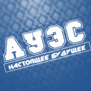 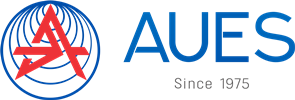 2. Расширение образовательных услуг
2.1. Развитие направлений и спектра курсов повышения квалификации и дополнительных образовательных услуг.
2.2. Развитие новых направлений  дополнительных образовательных услуг (консалтинг, наука, экспертиза) в соответствии с запросами потребителей услуг.
2.3. Организация дистанционного обучения, информационно-образовательных электронных ресурсов, развитие образовательных возможностей портала института.
2.4. Взаимодействие с национальными и зарубежными образовательными учреждениями, НИИ, предприятиями по развитию сетевого взаимодействия и совместной реализации дополнительных образовательных услуг. 
2.5. Сотрудничество с НПП «Атамекен» для участия в подготовке профессиональных стандартов, создания центров подготовки и сертификации специалистов в области энергетики и инфокоммуникации.
p. 1 / 73
«Институт повышения квалификации и двудипломного образования»
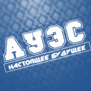 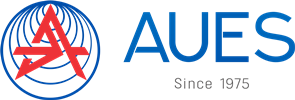 Развитие направлений и спектра курсов повышения квалификации и дополнительных образовательных услуг
- участие в конкурсе на аутсорсинг услуг по повышению квалификации работников АО «Казахтелеком» в 2019 г. (более 459 млн. тенге);
- организация курсов и стажировки для сотрудников и курсантов Военно-инженерного института радиоэлектроники и связи;
- участие в конкурсе на предоставление образовательных услуг для:  сотрудников Центра обеспечения Правительственной связи КНБ РК; сотрудников Службы охраны Президента РК и сотрудников МВД РК; Академии правоохранительных органов при генеральной прокуратуре РК; Академий МВД РК и др.
-организация обучения по подготовке и переподготовке кадров согласно «Государственная программа развития продуктивной занятости и массового предпринимательства на 2017 – 2021 годы "Еңбек"; 
- создание аттестационной комиссии по  присвоению квалификаций по знанию правил технической эксплуатации и правил безопасности для специалистов энергетической службы.
p. 1 / 73
«Институт повышения квалификации и двудипломного образования»
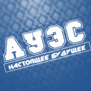 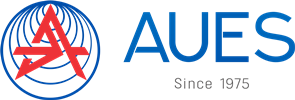 Развитие направлений и спектра курсов повышения квалификации и дополнительных образовательных услуг.
- аккредитация АУЭС на право проведения экспертизы в области промышленной безопасности и подготовку, переподготовку и повышения квалификации специалистов в области промышленной безопасности;
- создание базовой лаборатории программных продуктов "1С" для использования в учебных образовательных программах бакалавриата АУЭС по направлениям: информатика, информационные системы, вычислительная техника и программное обеспечение, инвестиционное планирование и ценообразование в энергетике. 
- организация обучения в объеме мини МВА совместно с ТОО «Казахстанский институт менеджмента и маркетинга» для менеджеров среднего звена;
       - запуск программы двудипломного образования совместно с Беларуским государственным университетом информации и радиоэлектроники;
       - запуск программы МВА с European University Business School (EU) – Международной Школой Бизнеса Европейского Университета (Швейцария). 
       - организация военной кафедры для студентов АУЭС и др. вузов.
p. 1 / 73
«Институт повышения квалификации и двудипломного образования»
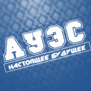 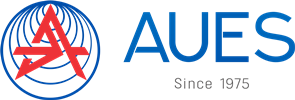 3. Развитие кадрового потенциала 
3.1 Комплектация штата института специалистами по маркетингу и продвижению дополнительных образовательных услуг института на рынок, учебно-методическому обеспечению и развитию бизнес-образования.
3.2 Организация опережающего повышения квалификации и переподготовки ППС в РК и за рубежом. 
3.3 Привлечение сторонних опытных и высококвалифицированных отечественных и зарубежных специалистов.
3.4 Мотивация и поощрение ППС и сотрудников, принимающих участие в разработке и реализации дополнительных образовательных услуг.
3.5. Стимулирование публикационной активности ППС и работников в журналах с высоким импакт-фактором. 
3.6 Организация языковой подготовки ППС и сотрудников для экспорта образовательных услуг, активизации их взаимодействии с зарубежными университетами.
p. 1 / 73
«Институт повышения квалификации и двудипломного образования»
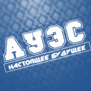 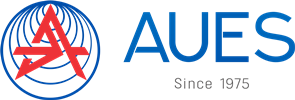 4. Улучшение материально-технической базы 
4.1. Расширение учебных площадей ИПК и ДО с передачей институту дополнительной учебной аудитории и компьютерного класса с созданием условий, соответствующим современным требованиям обучения слушателей. 
4.2. Оформление входной группы ИПК и ДО (изготовление и монтаж вывески, информационных стендов и др.). 
4.3. Оснащение современным мультимедийным и компьютерным оборудованием лекционных аудиторий и компьютерных классов.
4.4. Развитие материально-технической базы специализированных кафедр с учетом интересов ИПК и ДО.
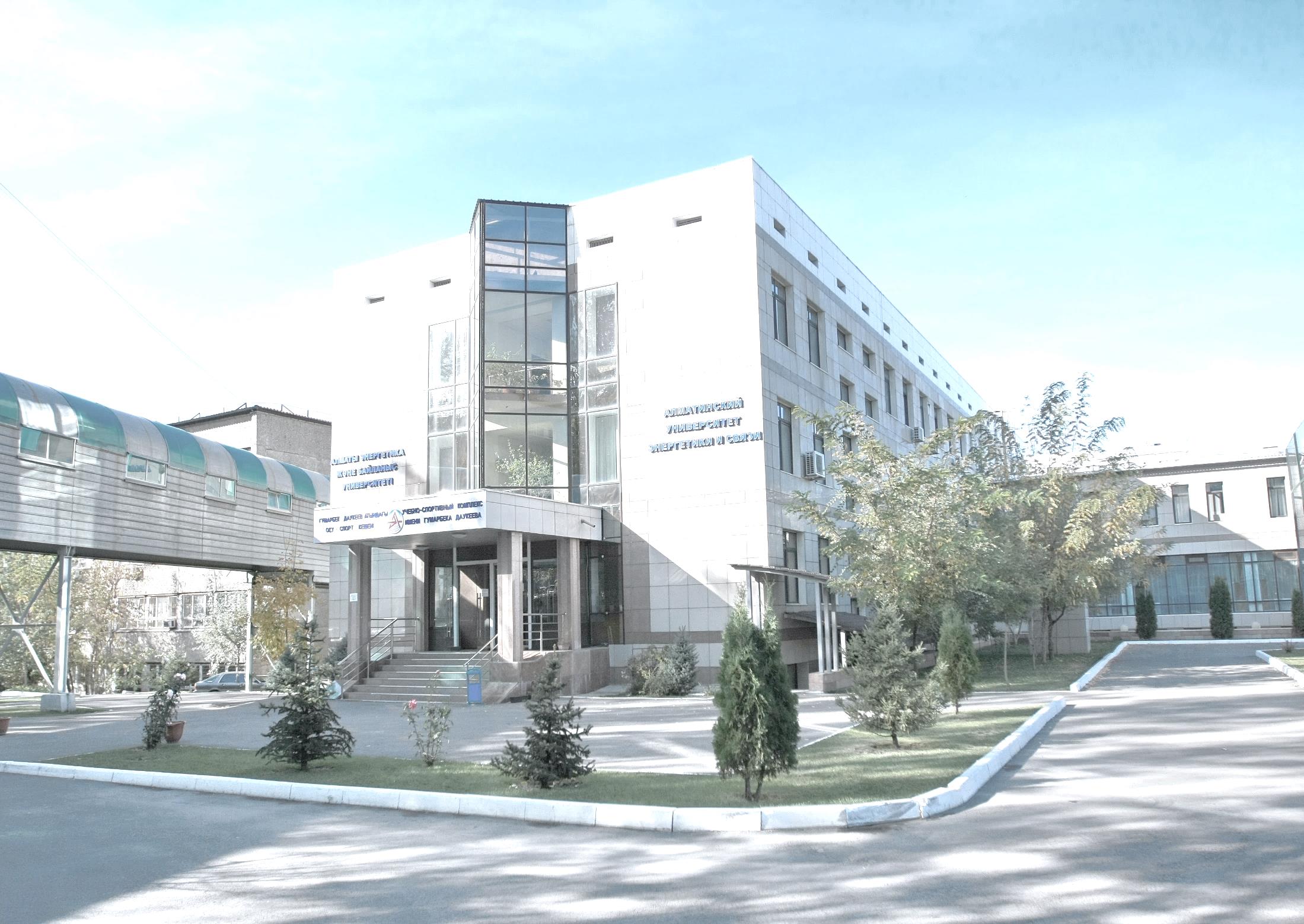 «Институт повышения квалификации и двудипломного образования»
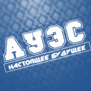 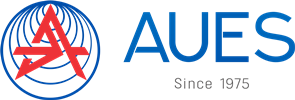 СПАСИБО 
ЗА ВНИМАНИЕ!
Алматы
2018